Проект «Школа Минпросвещения России» на территории Томской области: первые итоги и перспективы на 2024 год
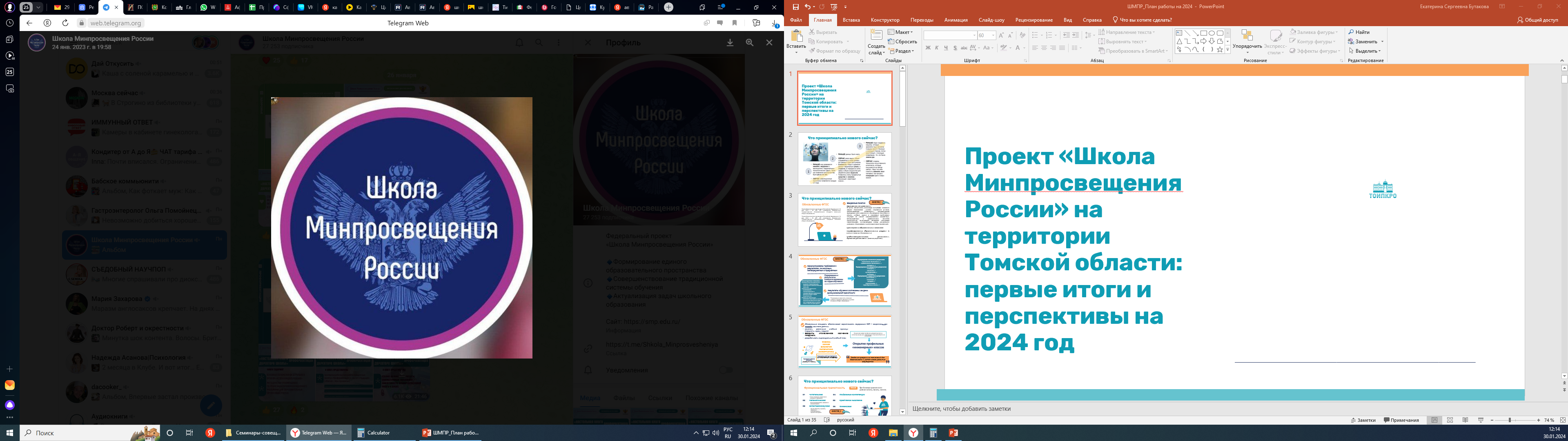 План работы на 2024 год
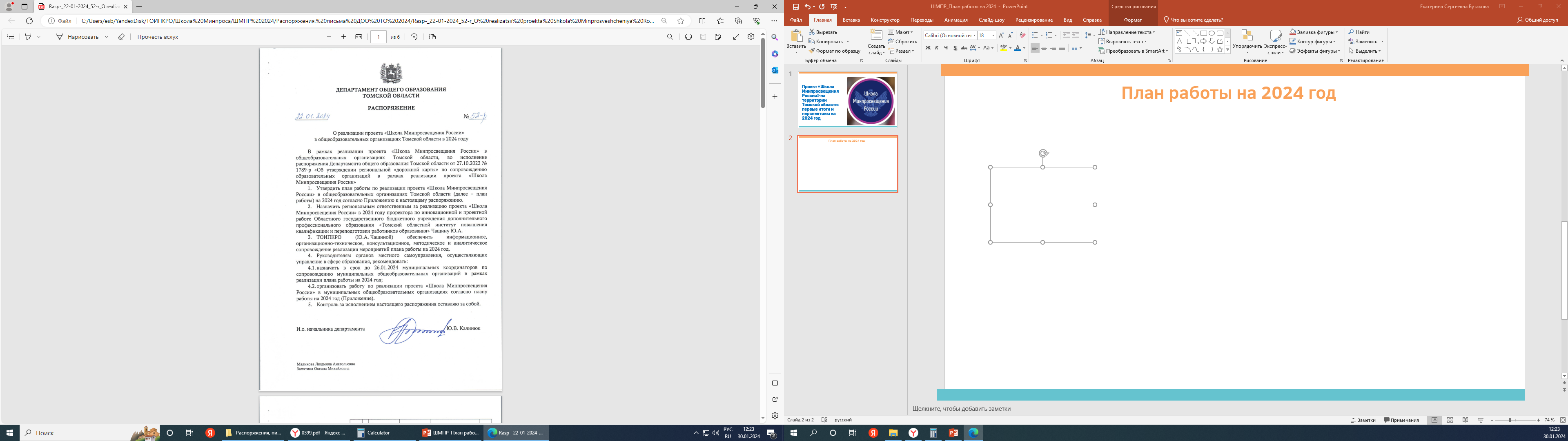 Организация и проведение процедуры самодиагностики общеобразовательных организаций, не прошедших самодиагностику в 2023 году (29 ОО) до 15.02
План работы на 2024 год
2. Организация и проведение проектных сессий по разработке / актуализации программ развития общеобразовательных организаций с учетом результатов самодиагностики

Верхнекетский, Каргасокский, Колпашевский, Парабельский, Чаинский районы,
 г. Кедровый 16.02
Бакчарский Кожевниковский Кривошеинский Молчановский Шегарский районы 19.02
Асиновский Зырянский Первомайский Тегульдетский районы 29.02
 г. Томск, ЗАТО Северск, Томский район 05.03
г.о. Стрежевой, Александровский район 20.03

3. Организация и проведение семинаров по проектированию программ развития 94 ОО уровня соответствия «Ниже базового» в рамках проекта
Апрель-май 2024 г.
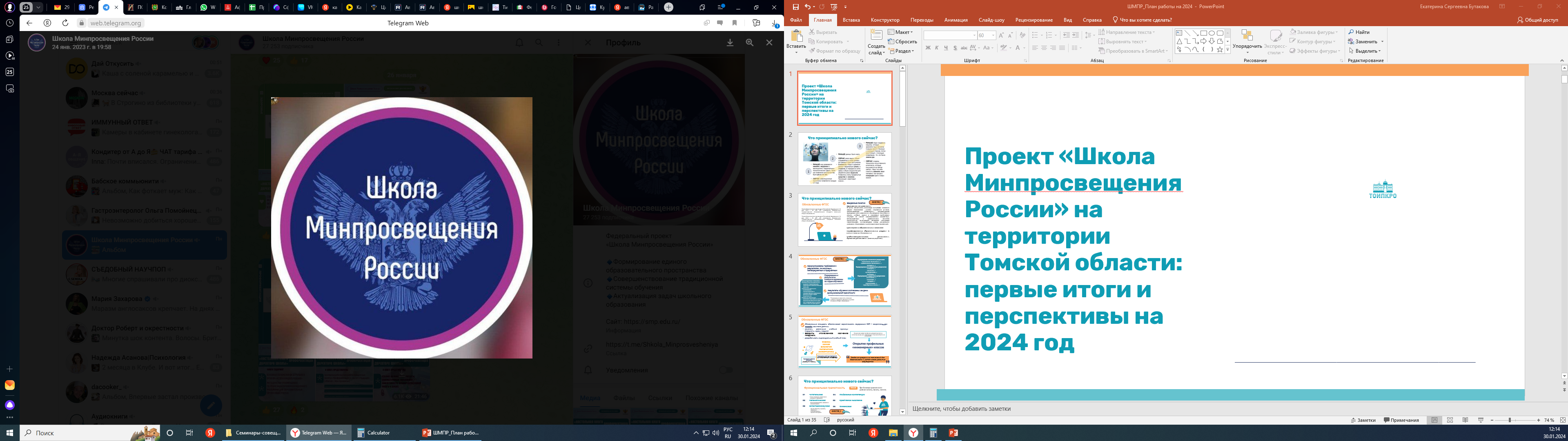 План работы на 2024 год
4. Разработка / актуализация общеобразовательными организациями программ развития на основании результатов самодиагностики до 31.05

5. Организация презентации и защиты общеобразовательными организациями программ развития на муниципальном уровне с приглашением специалистов ДОО ТО, ТОИПКРО

6. Организация и проведение ежегодной процедуры самодиагностики общеобразовательных организаций 
Согласно отдельному графику

7. Сопровождение, оказание методической помощи муниципальным координаторам, управленческим командам общеобразовательных организаций по разработке / актуализации программ развития общеобразовательных организаций, направленных на повышение качества условий организации образовательной деятельности, на основе дефицитов, выявленных по итогам проведенной самодиагностики
Еженедельно, ср. 11.00-12.00, Е.С. Бутакова, 90 20 43
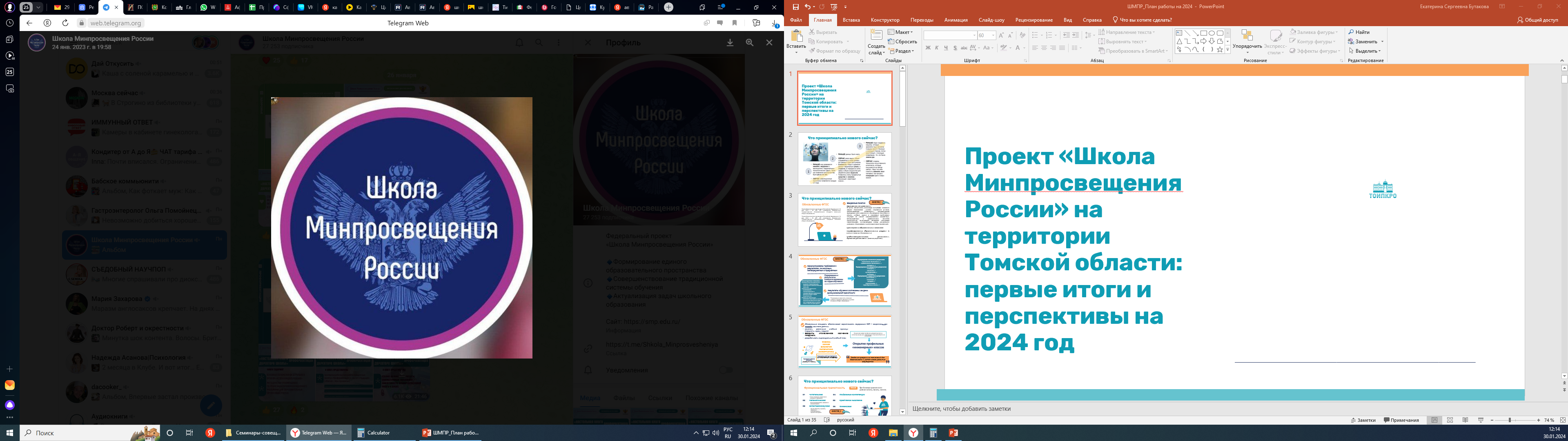 Мероприятия по сопровождению проекта
4. Цикл семинаров-совещаний (в формате вебинаров) для управленческих команд ОО региона «Прокачай свою управленческую команду» по магистральным направлениям и ключевым условиям проекта «Школа Минпросвещения России» на 2024 год
Сроки проведения: 1 полугодие
Магистральные направления: «Знание», «Здоровье», «Воспитание», «Творчество», «Профориентация»
Ключевые условия: «Учитель. Школьная команда», «Школьный климат», «Образовательная среда»

КПК ЦУО

Час директора
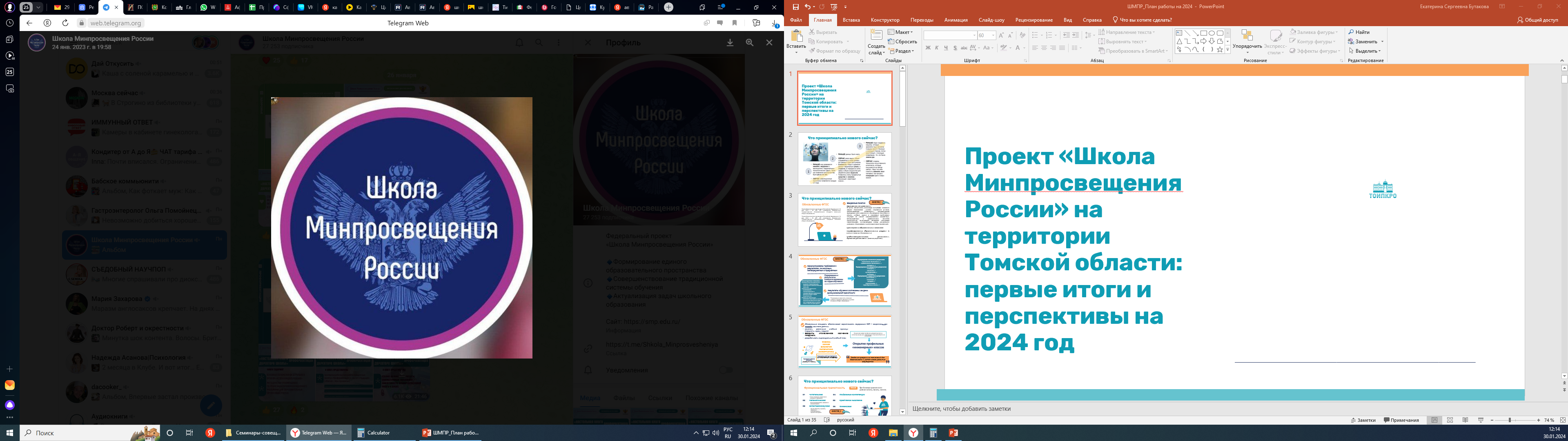